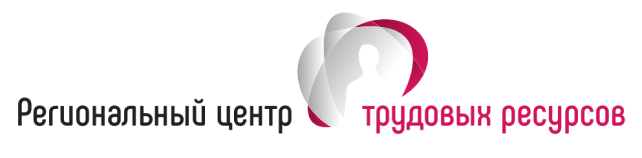 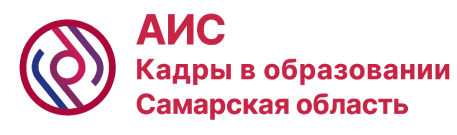 Организация работы региональных методистов 
в АИС  «Кадры в образовании. Самарская область»
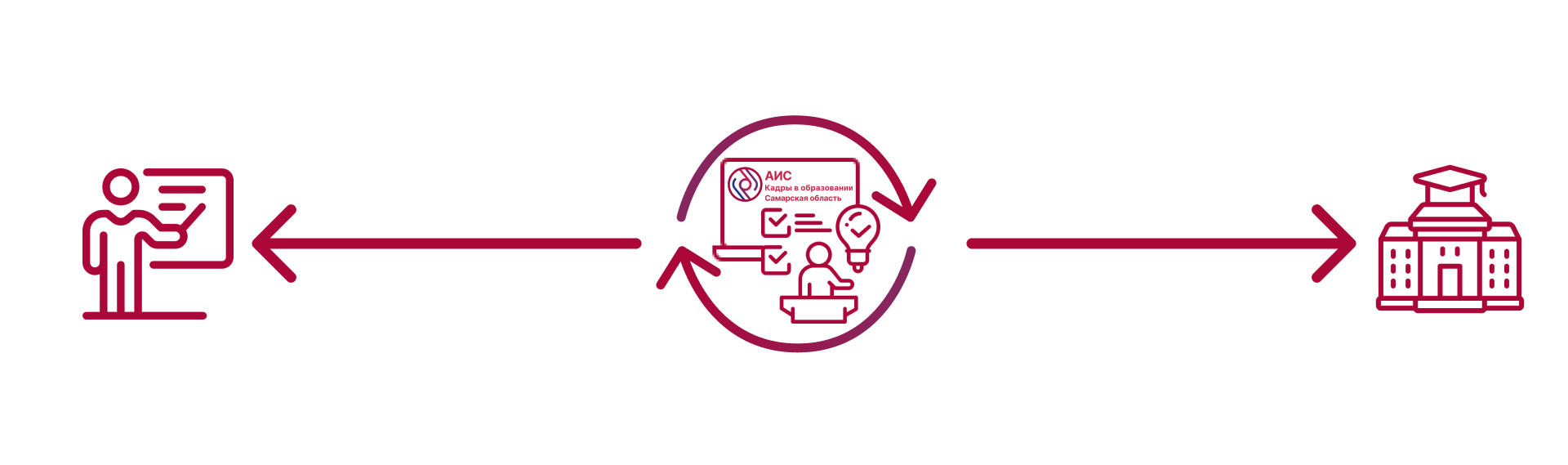 повышение профессионального мастерства педагогов
повышение качества кадров в образовании
ЛК регионального методиста в АИС
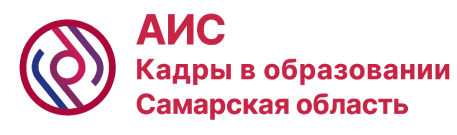 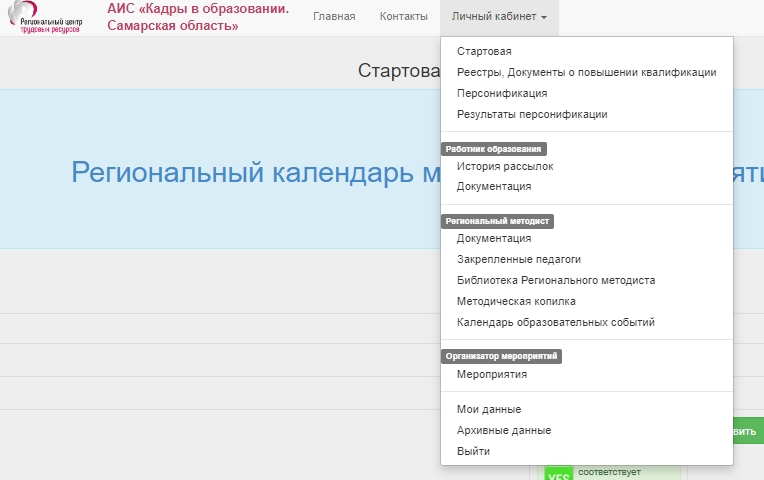 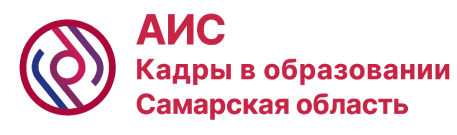 ЛК регионального методиста в АИСЗакрепленные педагоги
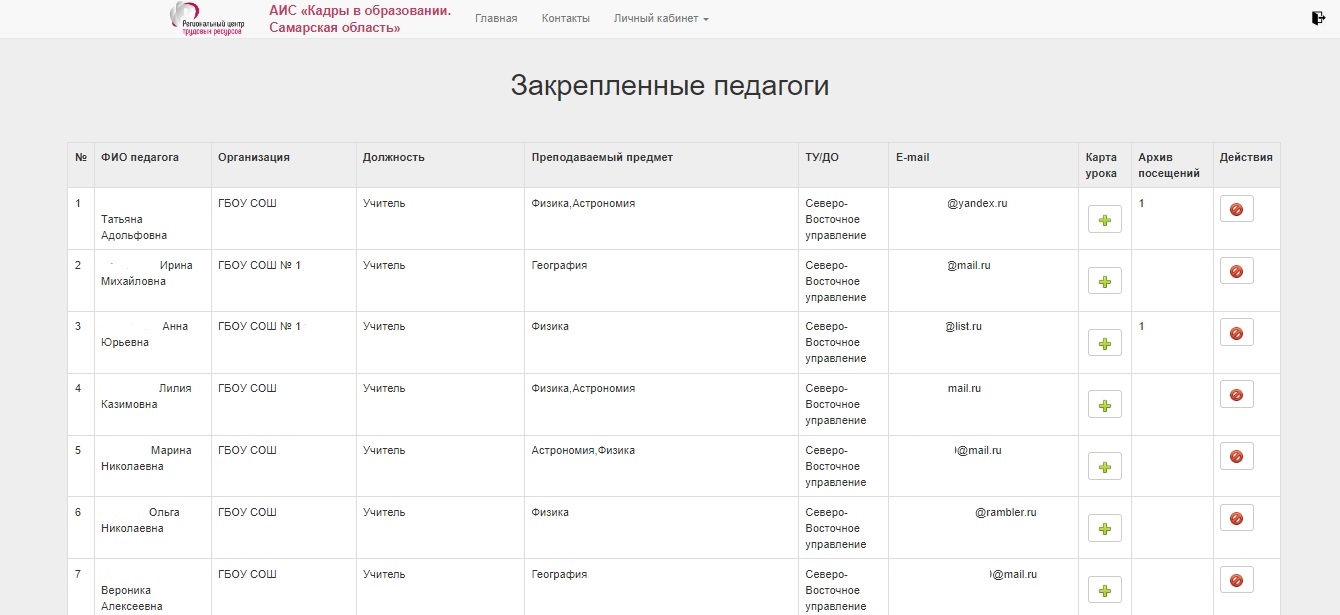 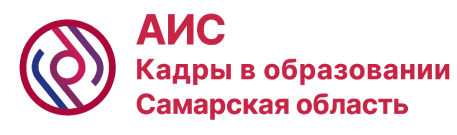 ЛК регионального методиста в АИСЦифровая карта анализа урока
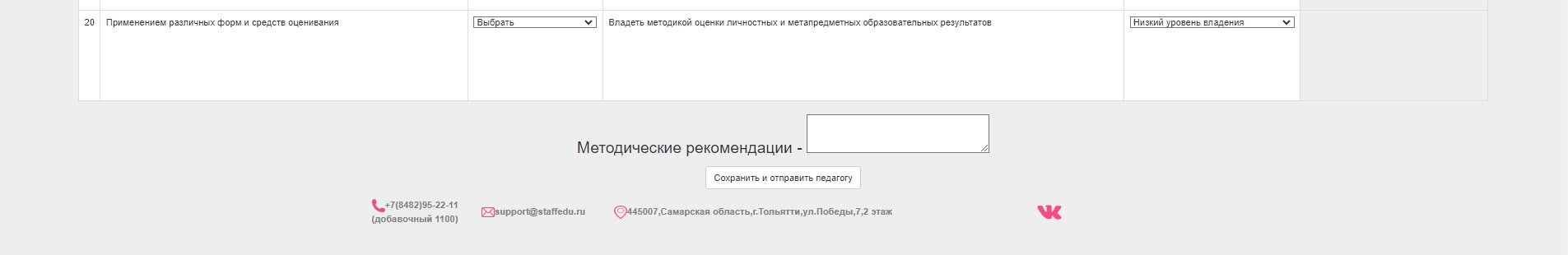 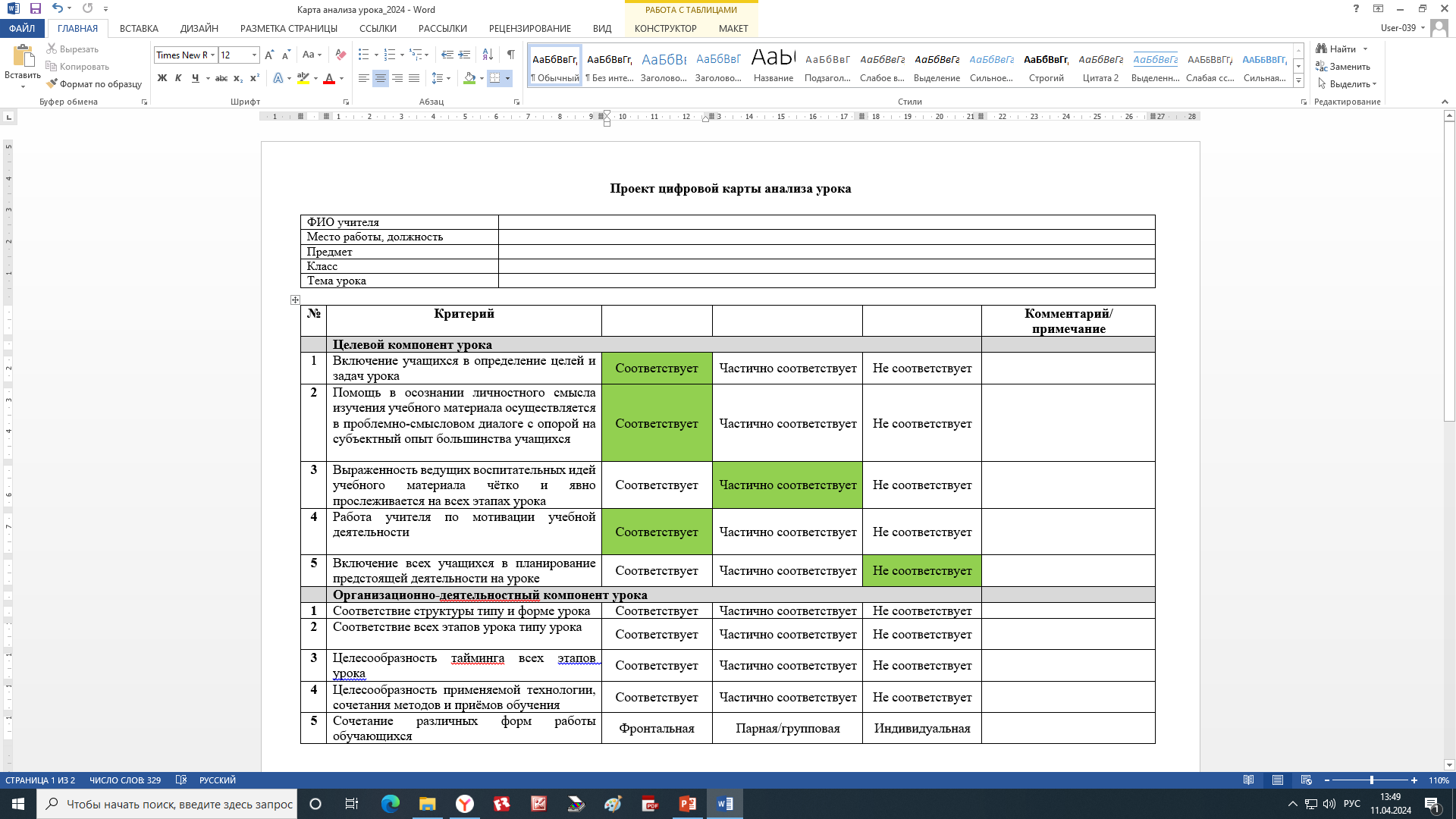 Эксперту предстоит соотнести результаты своего наблюдения 
со структурным компонентом урока, критериальной характеристикой и сделать отметку в нужной графе, указав соответствие/несоответствие.
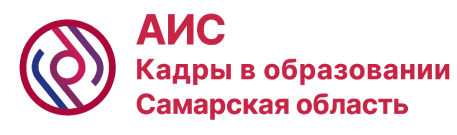 Отображение заполненной цифровой карты в ЛК